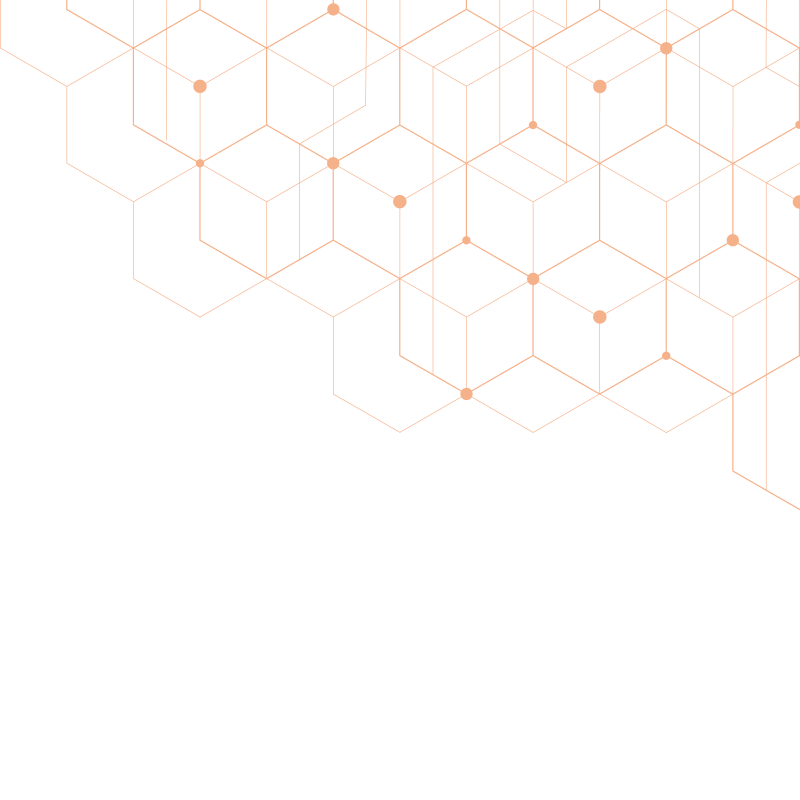 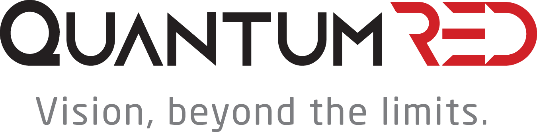 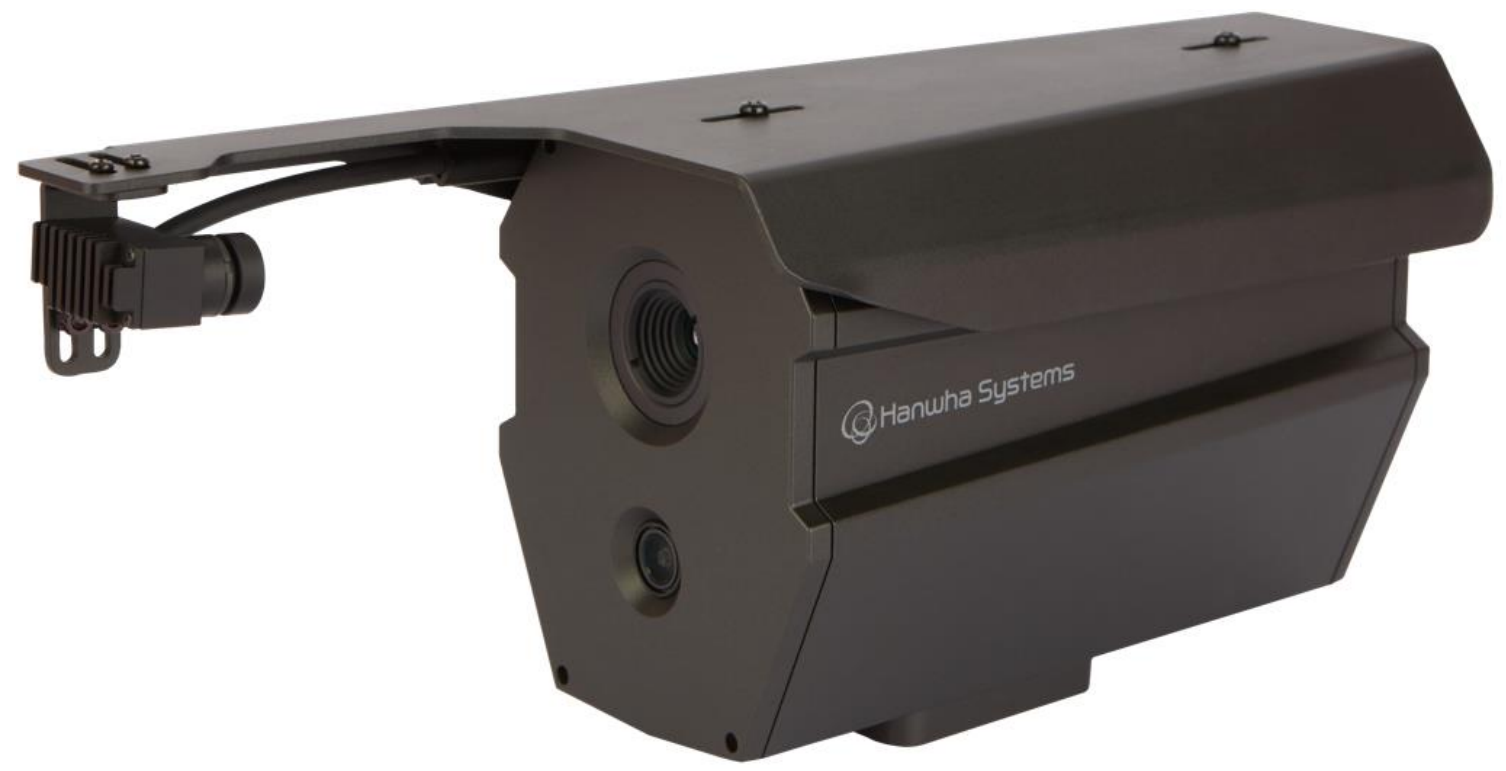 Quantum Eye MPDC
다목적 프로젝트용
Accuracy
Expandability
Efficiency
정밀한 온도 및
선명한 화질표시
다양한 비디오 포멧 지원을
통한 폭넓은 Application
초소형, 초경량, 저전력
및 편리한 설치
실시간으로 정확한 인체발열측정이 가능한 고정밀 열화상+실화상 카메라입니다.
한화시스템의 특허받은 TRSM 모듈을 내장하여 다양한 환경에서
정확한 발열감지가 가능하고, 지능형 SW를 이용하여 실시간 발열자 및
마스크 미착용자를 찾아내어 출입통제가 가능합니다.
제슨나노보드를 이용하여 AI 기능 탑재가 가능하며,
다양한 프로젝트에 활용할 수 있습니다.
Key Features
듀얼 엣지 카메라
±0.3℃ 이내 온도 정확도(TRSM 장착시)
AI 기능 탑재 가능
Ethernet, HDMI, Audio In/Out, USB 등 다양한 인터페이스 제공
인체발열감지, 스마트팜, 가축질병 예방 등 다양한 분야 활용
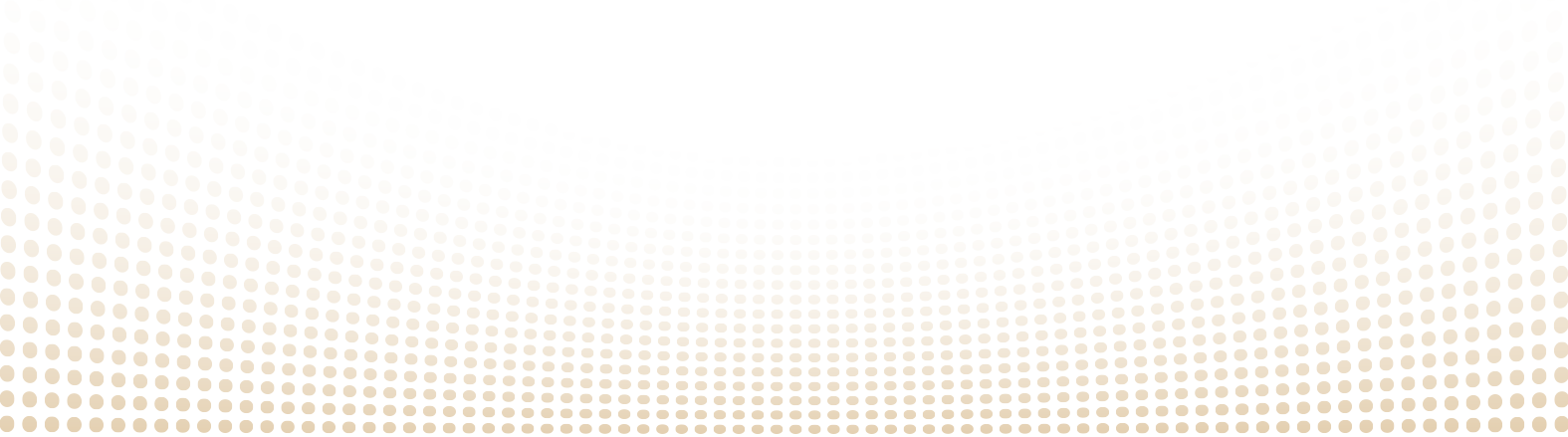 Quantum Eye MPDC Technical Specifications
Thermal Camera
Color Cameral
Interfacel
Other
Quantum Eye MPDC Dimensions
Exterior Dimension
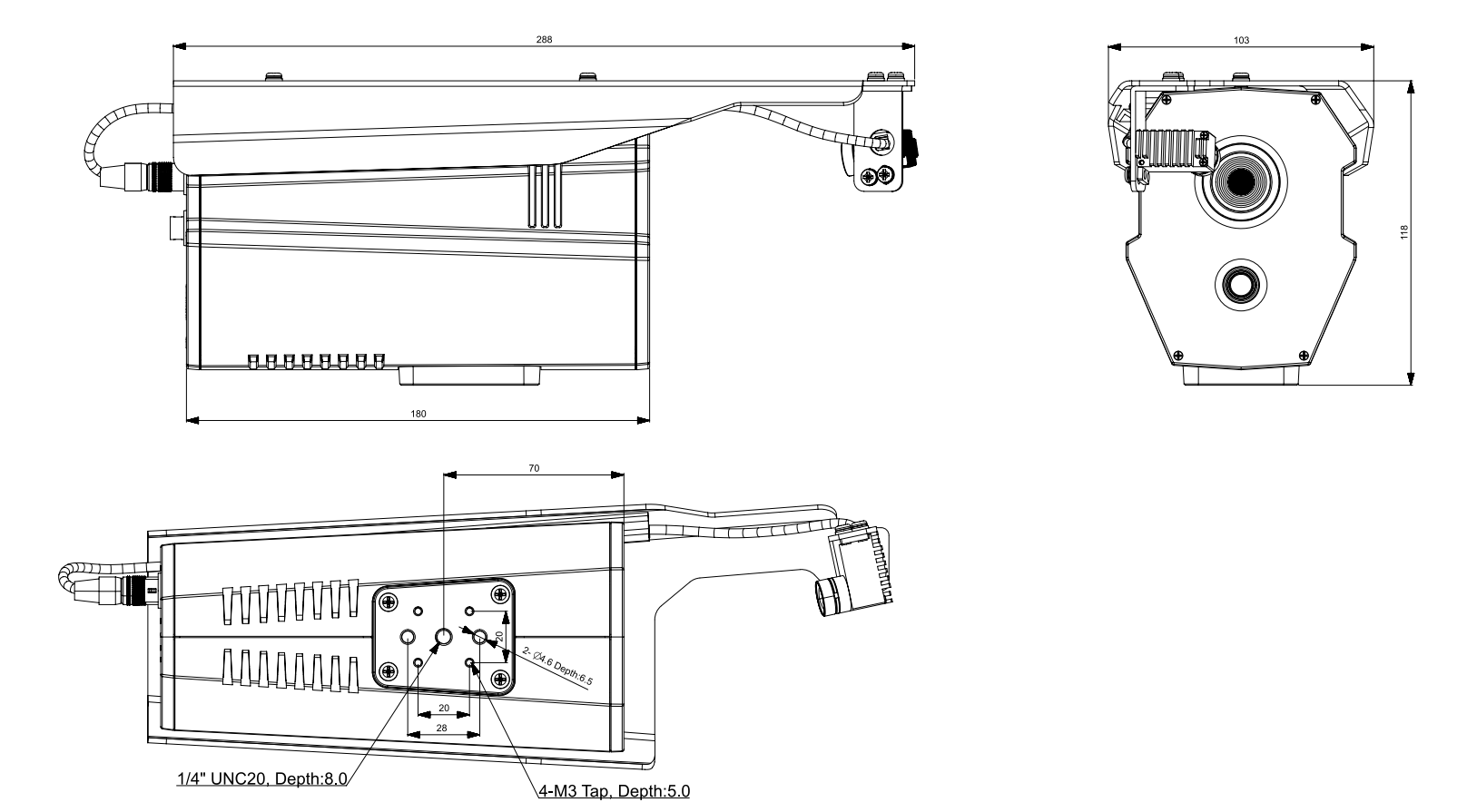 Jetson nano Interface Dimension
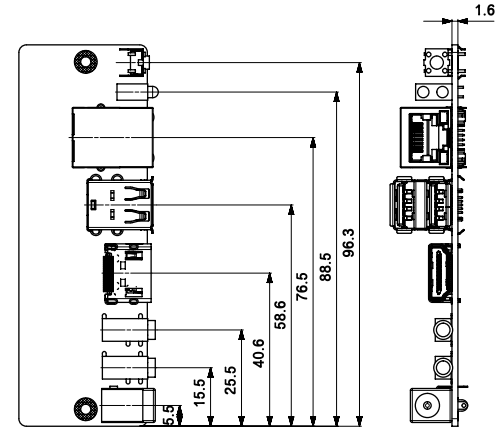 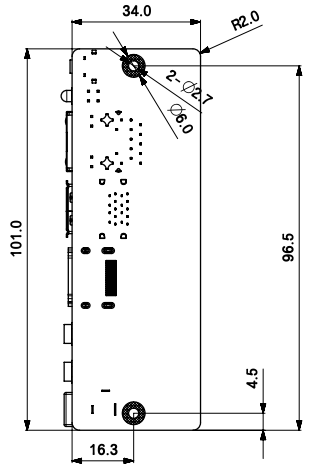 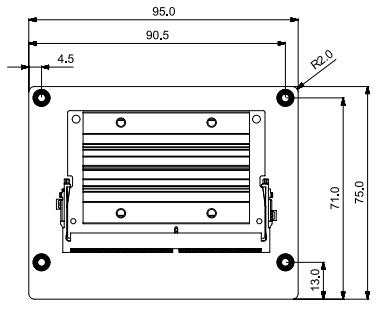 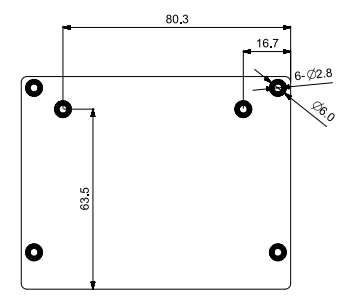 Cover Dimension
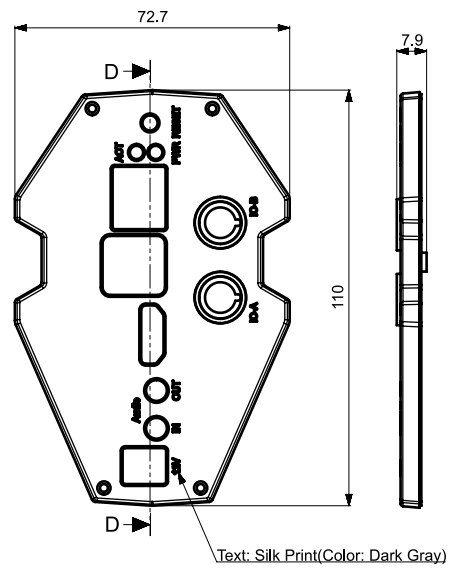 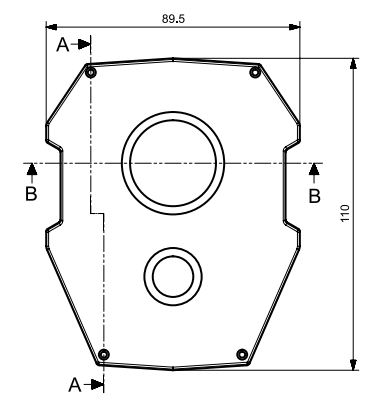 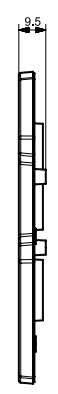 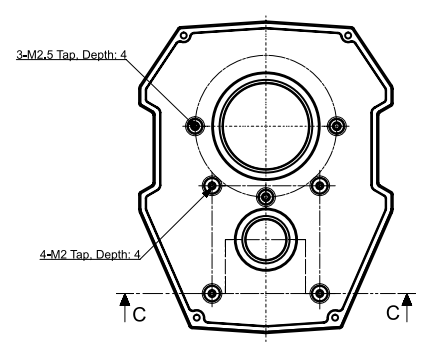 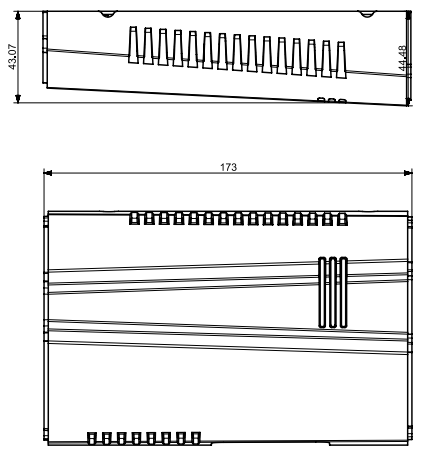 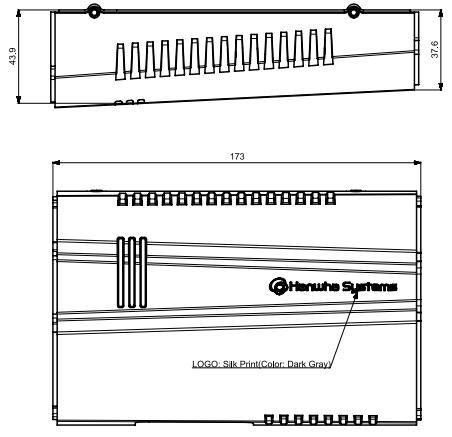